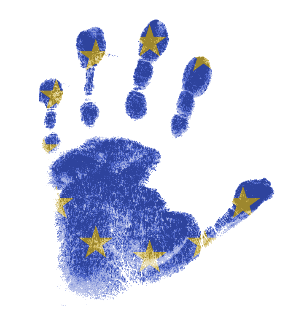 Kampen omKlimaet
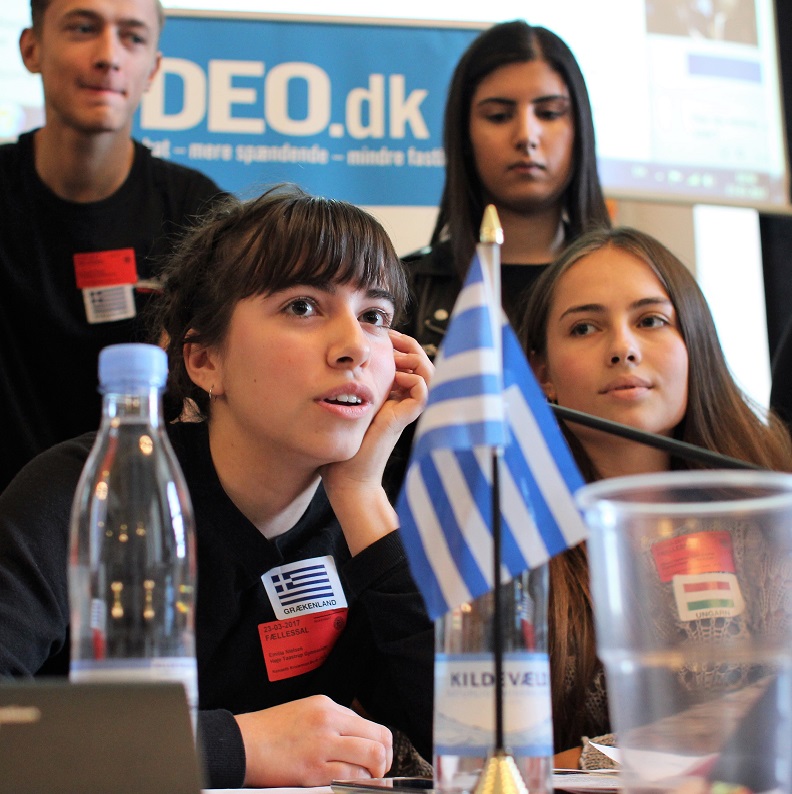 Et forhandlingsspil om EU, global opvarmning     og den grønne omstilling
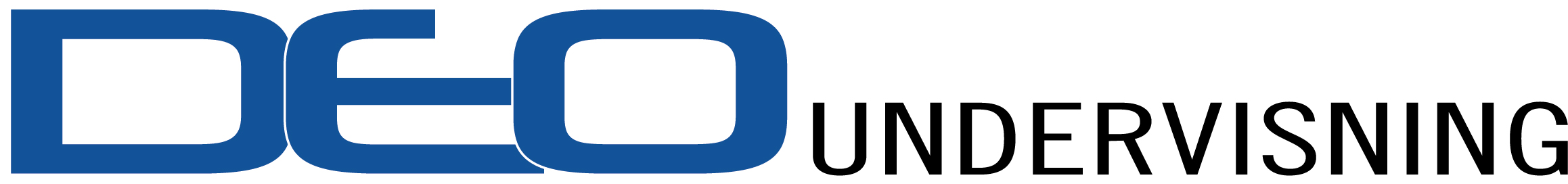 EU og klimaudfordringen- Hvad er global opvarmning? - Hvorfor er global opvarmning    et problem? - Hvad kan EU gøre?
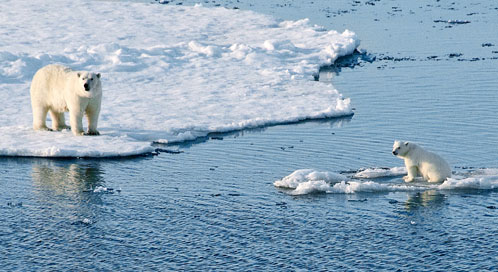 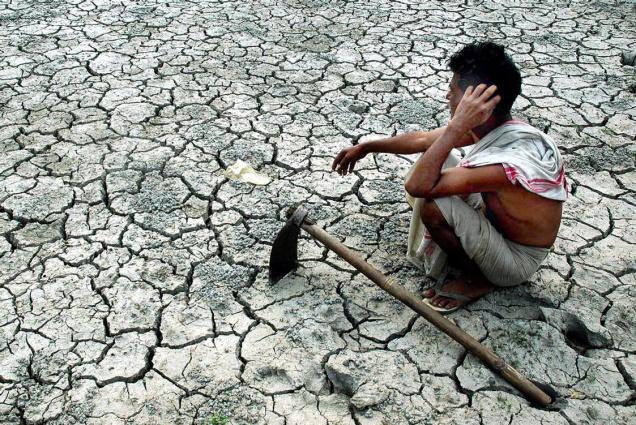 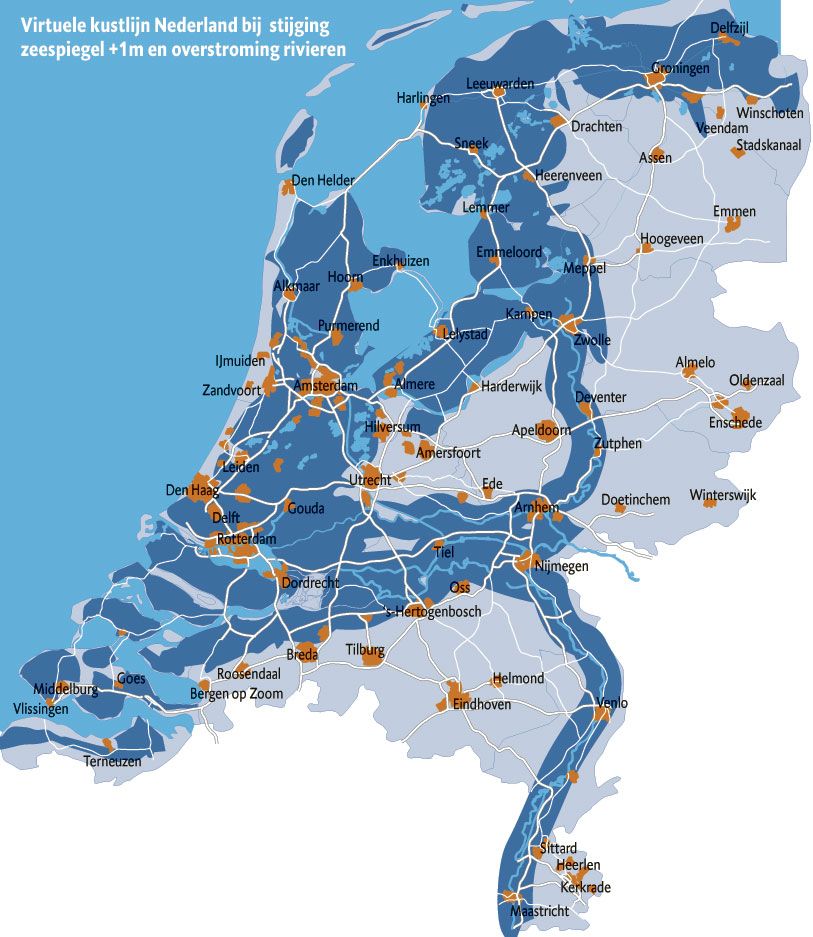 Introduktionsvideo:
https://www.youtube.com/watch?v=jCxsF6QFsw4&t=1s
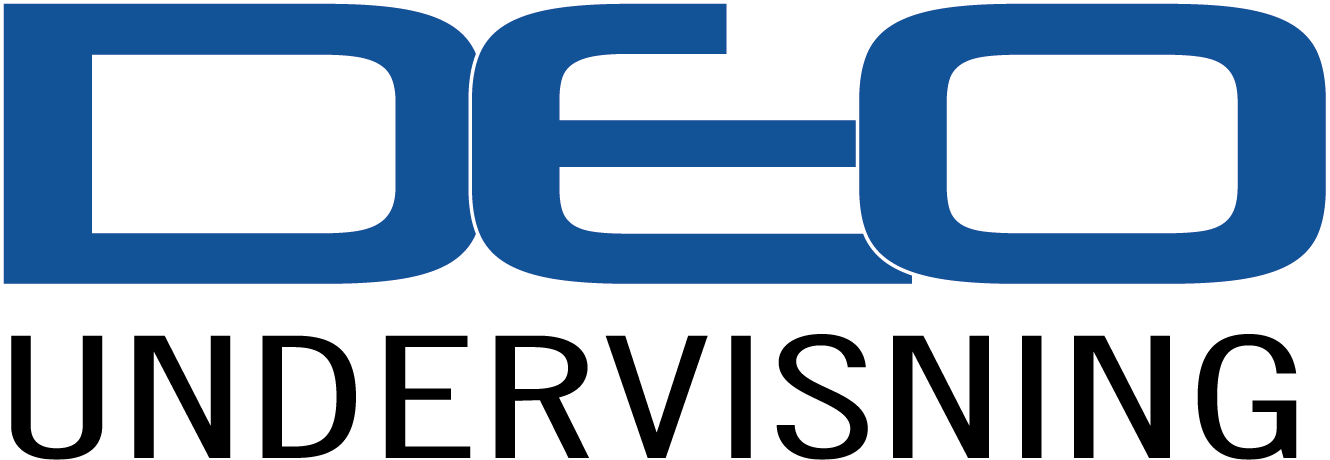 Program for dagen
[Speaker Notes: Til læreren: Indsæt præcise klokkeslæt. Det er afgørende at eleverne ved, hvornår forhandlingsrunden starter, hvornår der er pauser og frokostpauser.]
1. sessionEkspertpanel
Vi skal blive klogere på problemet
De tre videnskabsgrupper og fire interessegrupper researcher og forbereder et oplæg på 1-2 minutter hver
Mediegrupper og landegrupper skal alle læse sig ind på emnet, deres lands interesser og forberede 2 spørgsmål til 2 grupper fra ekspertpanelet.  
Forberedelse ca. 40 min. og præsentationer + Q&A ca. 30 min.
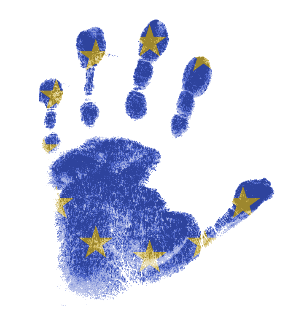 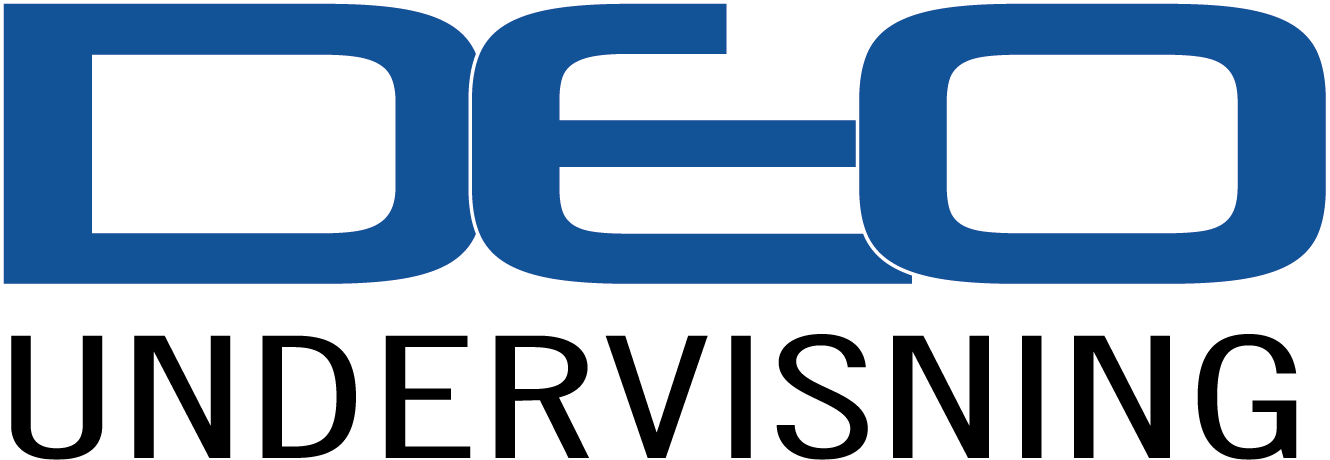 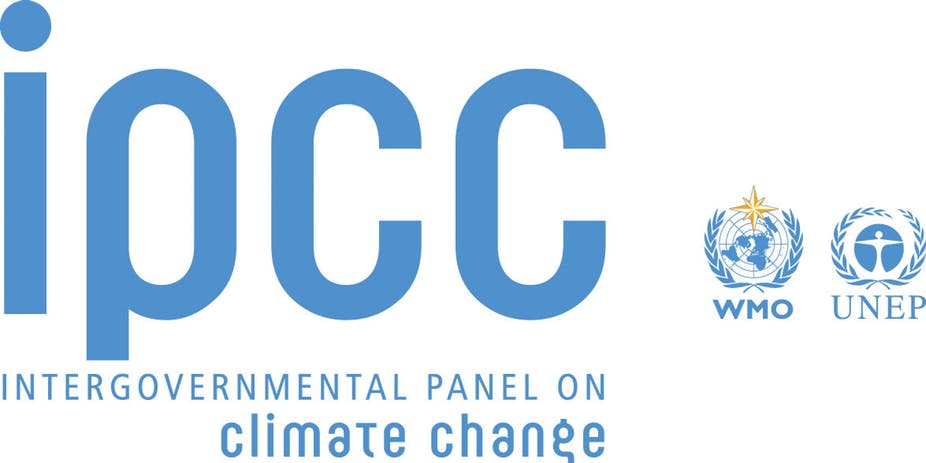 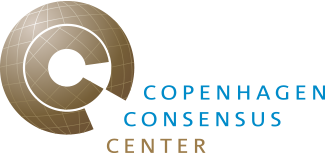 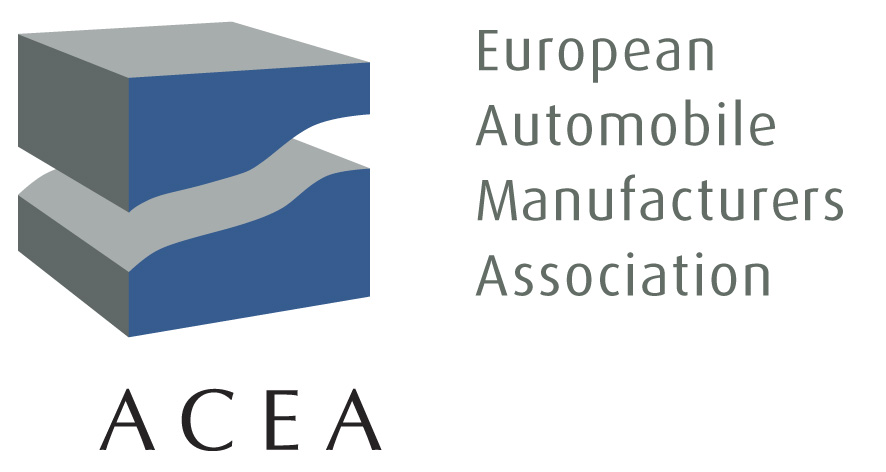 2. sessionMinisterrådsmøde: EU’s klimamål for 2030
Landene skal forberede et forhandlingsudspil til EU’s klimapolitik. Hvert enkelt land skal tage stilling til: 

	1. Hvor meget vil landet reducere dets CO2-udledning? (I % fra 1991-2030)
	2. Hvor stor en andel af energiforbruget skal komme fra sol, vind og vand i 2030 i %? 
	3. Hvor mange karameller vil landet investere i EU’s grønne fond? 

Forbered argumenter, alliancer og spred budskaber via pressen
Videnskabsfolk skal påvirke i retning af 40/27/30% (EU’s officielle mål)
Statsledere fører ordet, miljøministre er med som rådgivere
Forberedelse og lobbytid ca. 30 min. og forhandling ca. 45 min.
2. session: Forhandlinger
Under forhandlingerne skal presserådgivere forberede 10 linjer om ”forhandlingerne set fra vores synspunkt”. Er dit land tilfreds med resultaterne? 
Mediegrupper forbereder 3-5 kritiske spørgsmål til udvalgte lande (Hvorfor…, Hvad mener I om Tysklands…, Er I tilfredse med…)
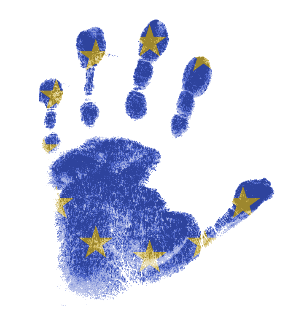 3. sessionPressemøde om dagens resultater
Presserådgivere og videnskabsfolk får 5 minutter til at færdiggøre en evaluering af dagen set fra deres lands perspektiv (taletid: 1 min). 
Journalisterne forbereder mindst to spørgsmål til pressemødet. Alle andre forbereder ét spørgsmål. Vær kritisk overfor landenes beslutninger.  
Pressemødet vil vare 25 min.
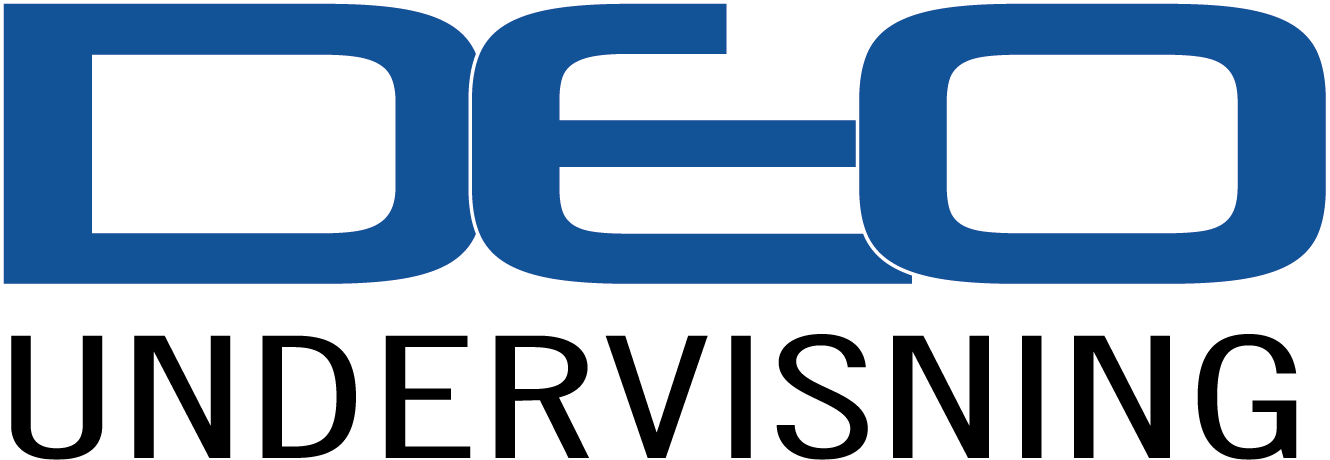